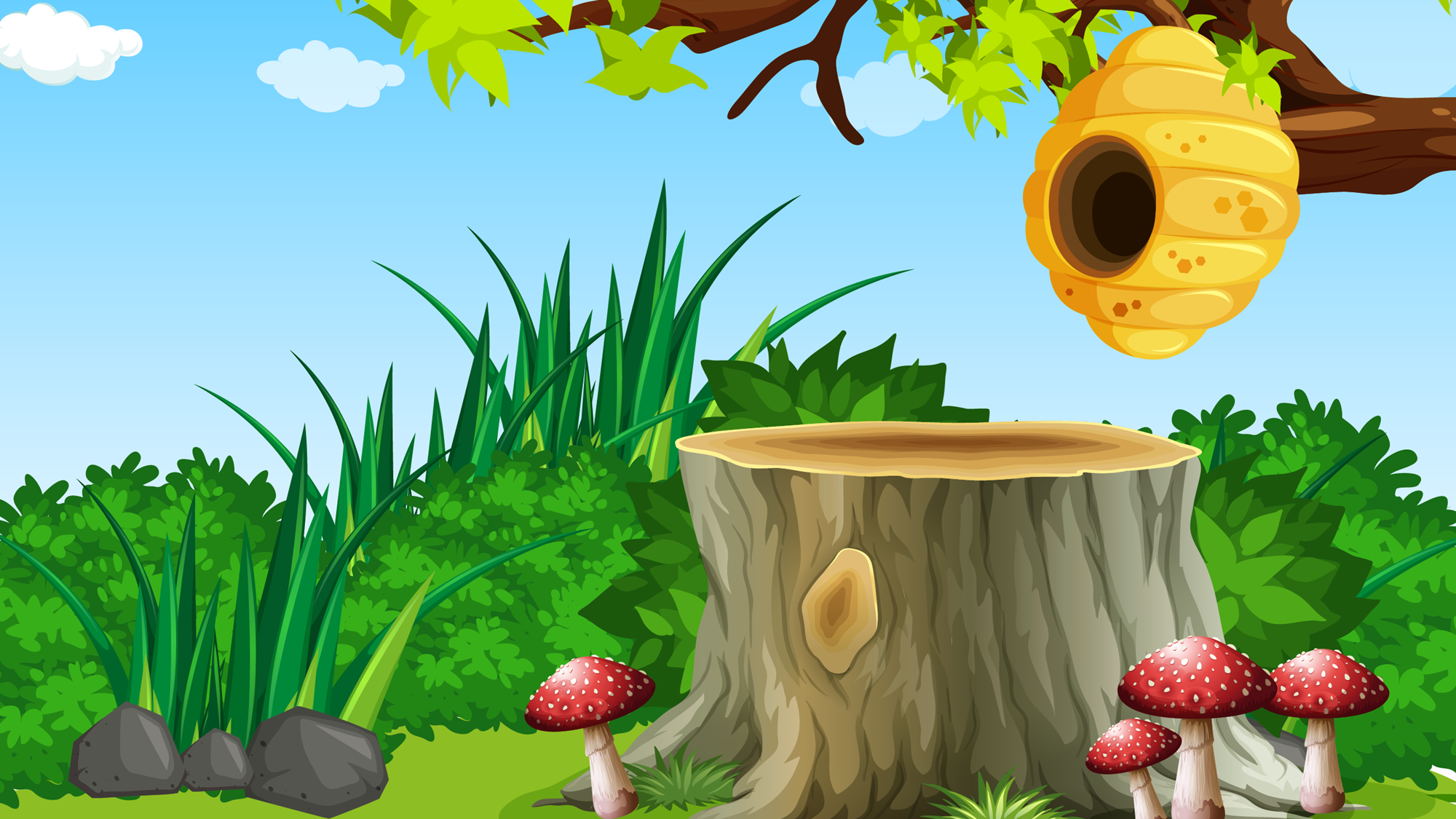 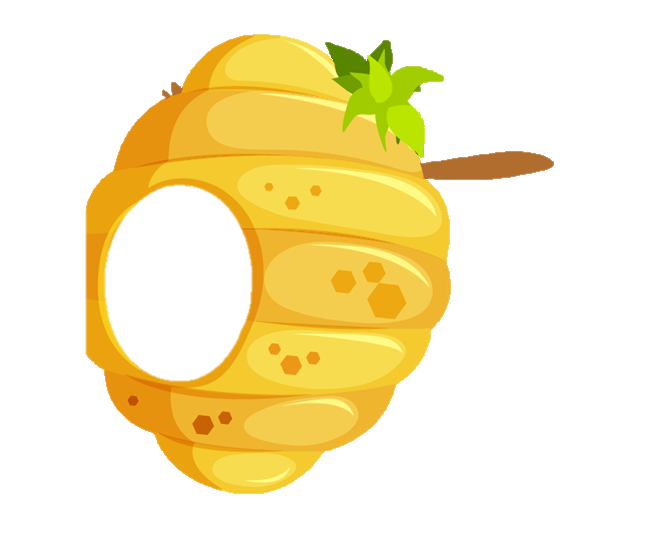 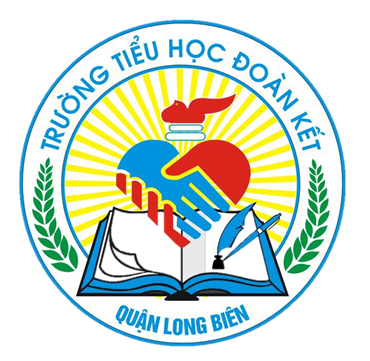 Toán 3
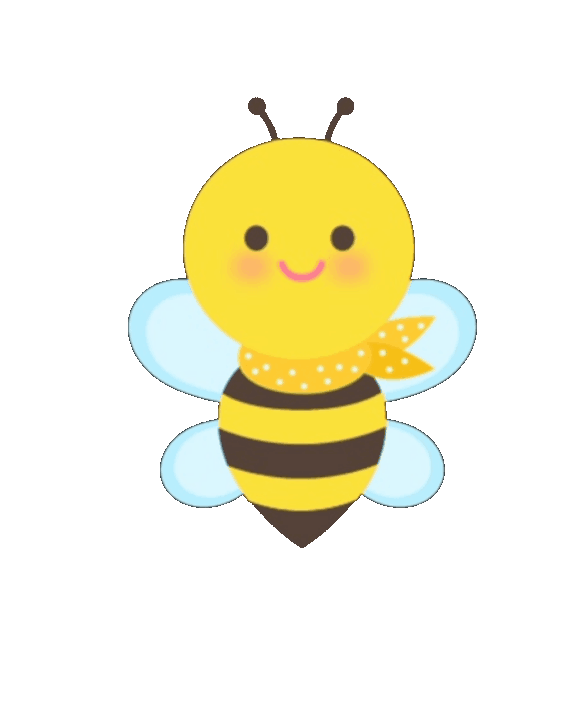 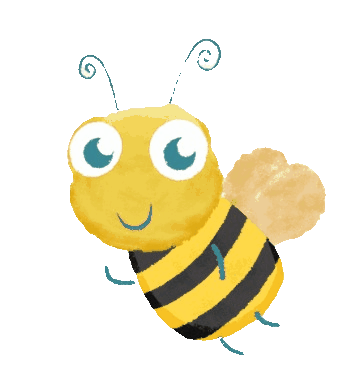 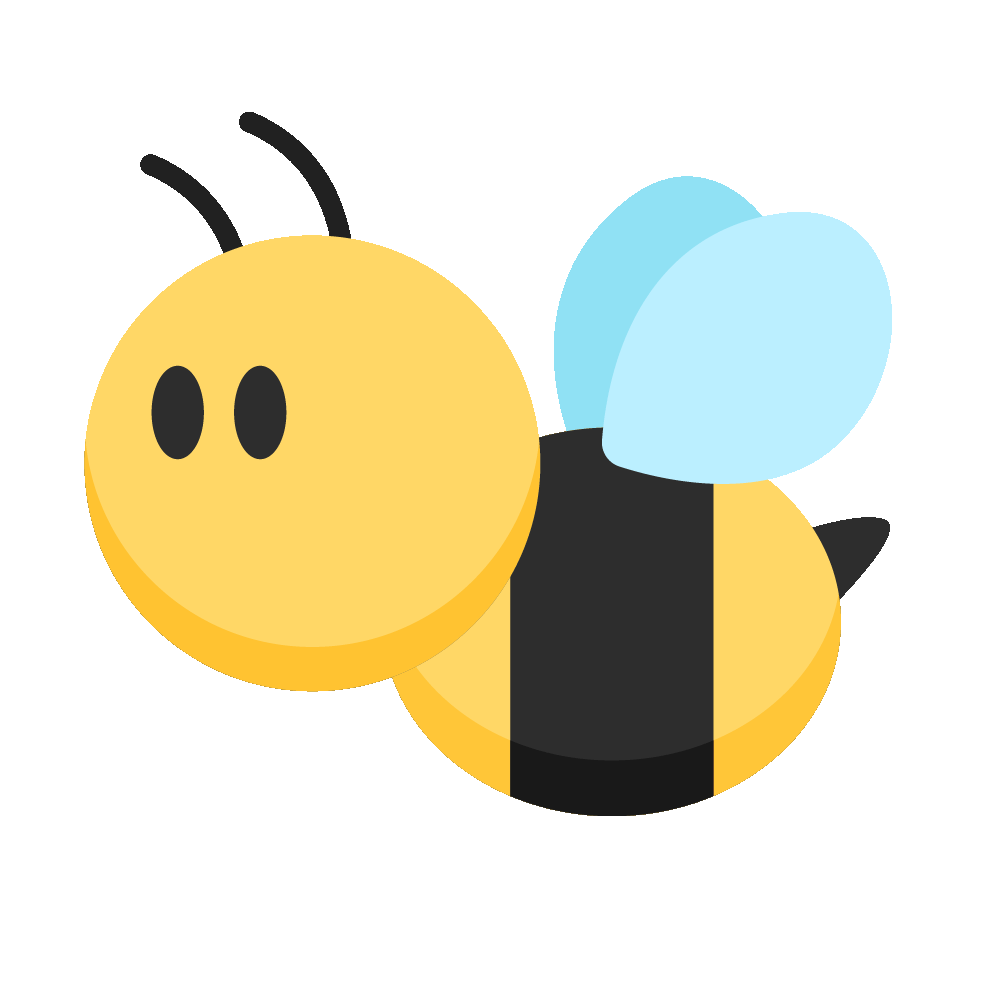 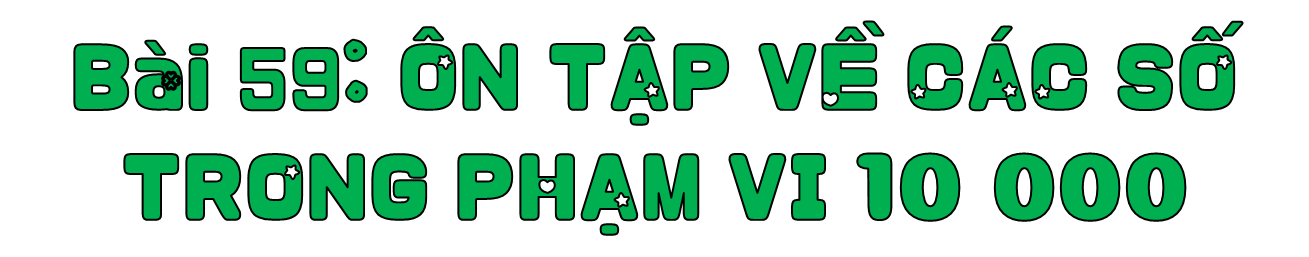 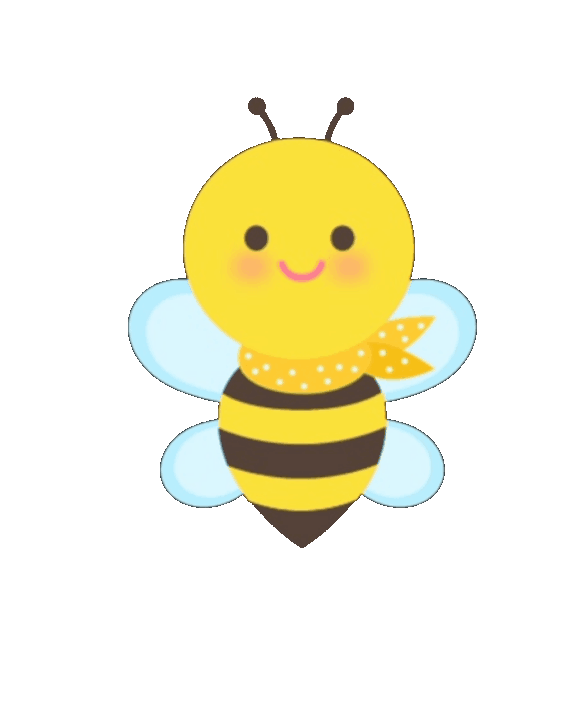 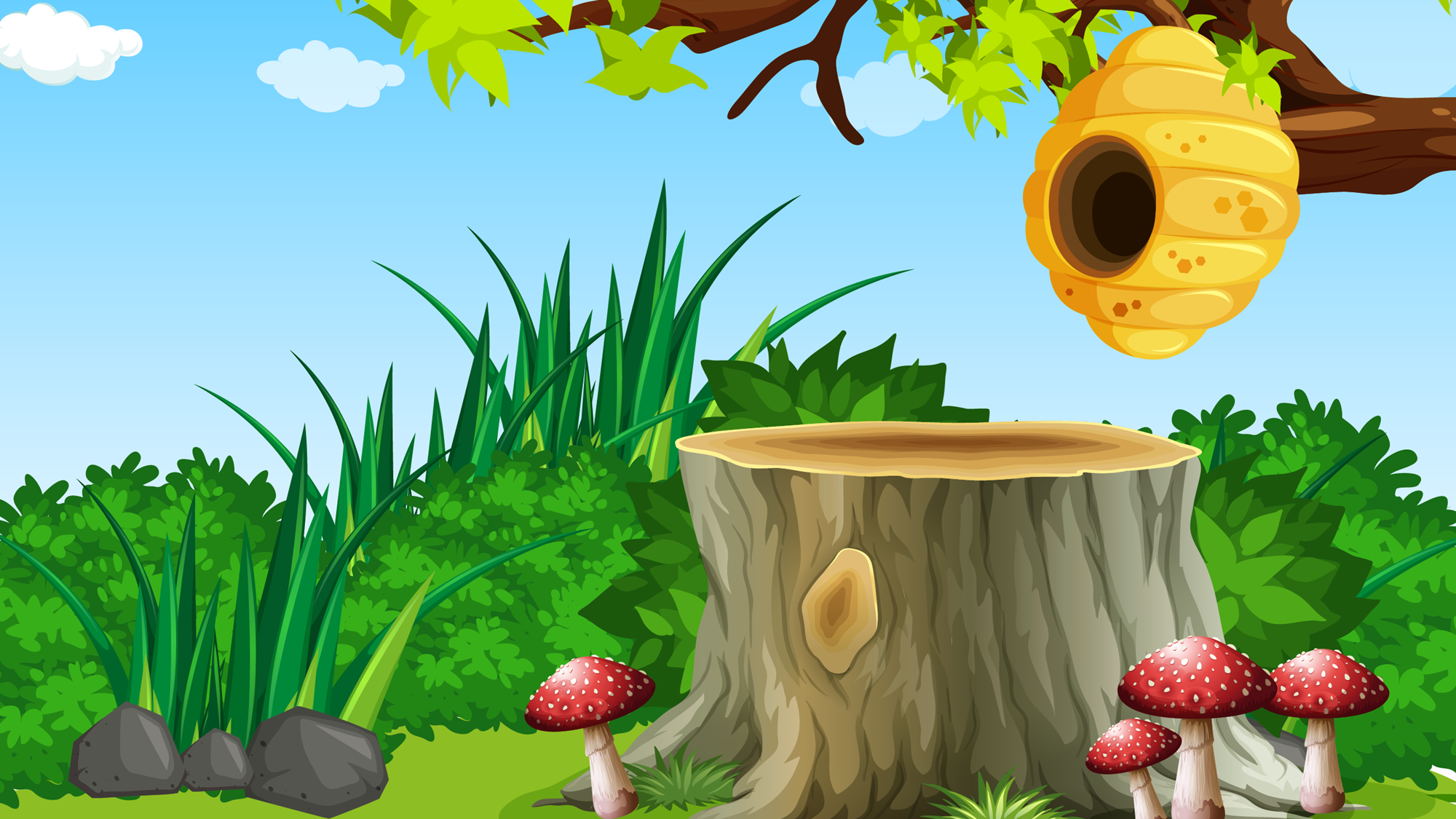 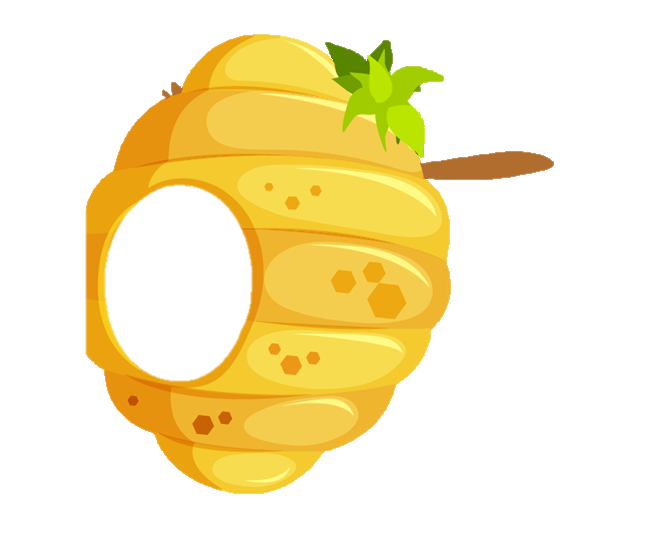 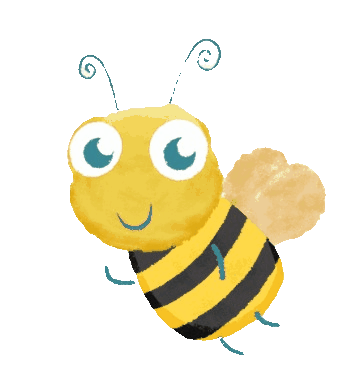 ·
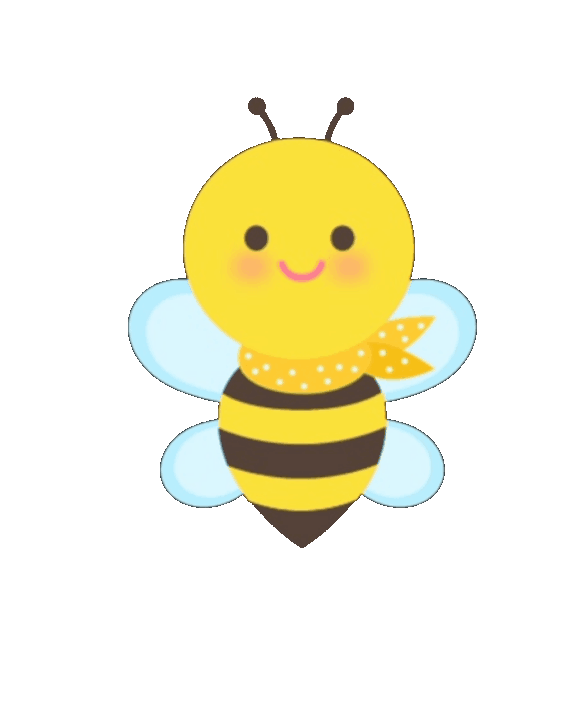 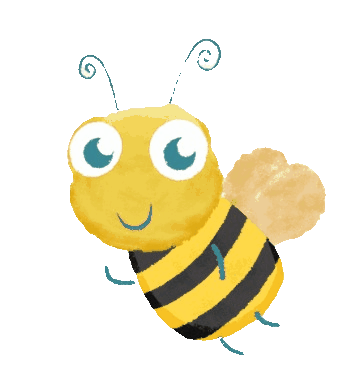 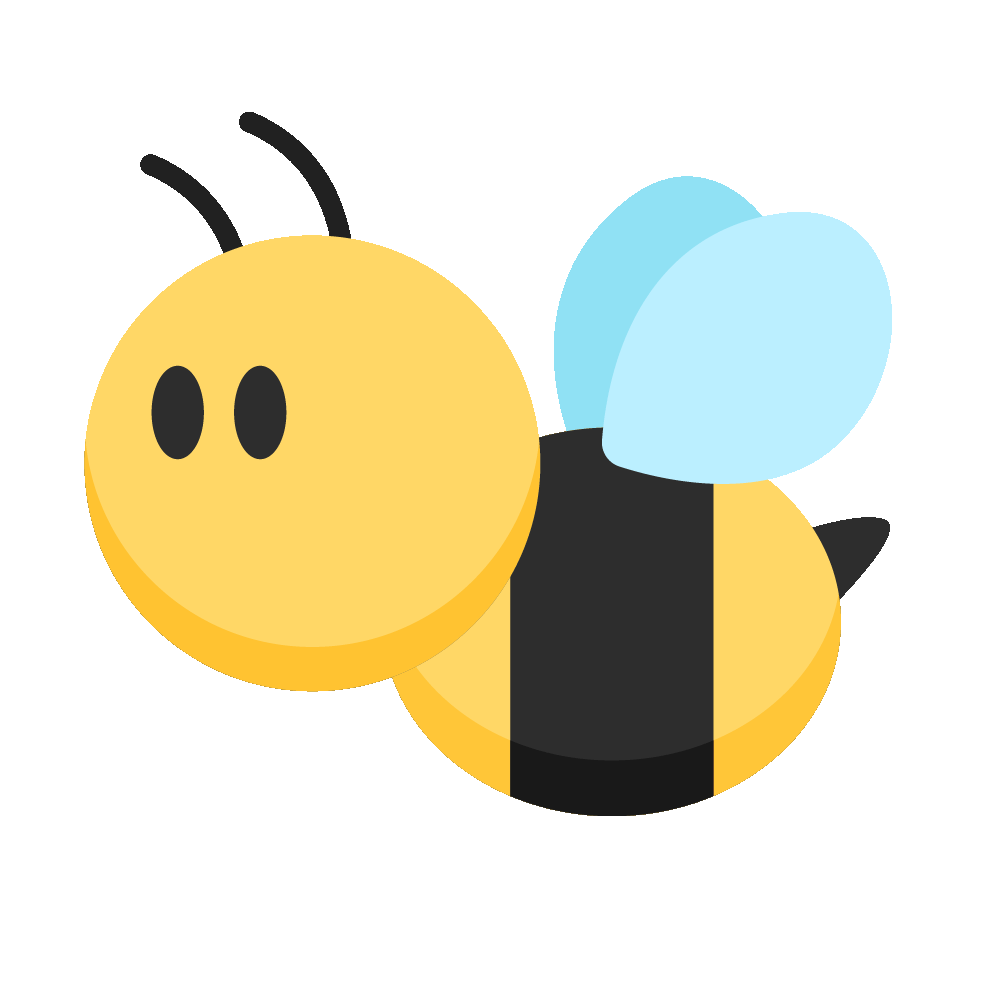 ·
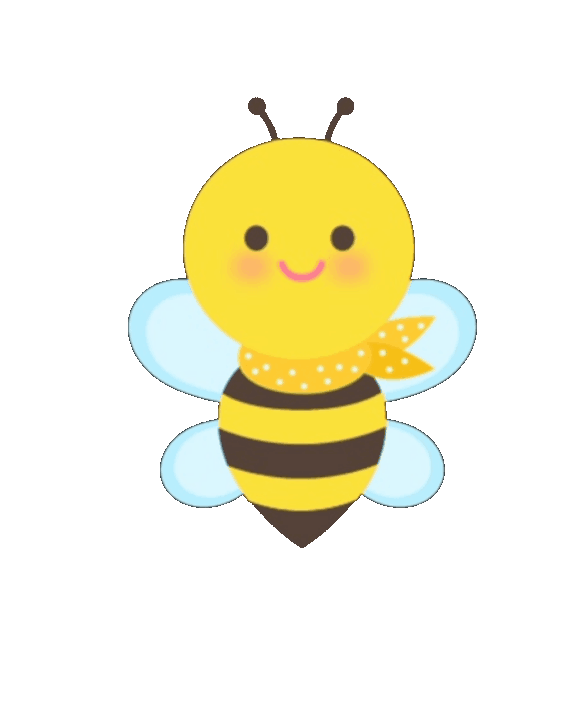 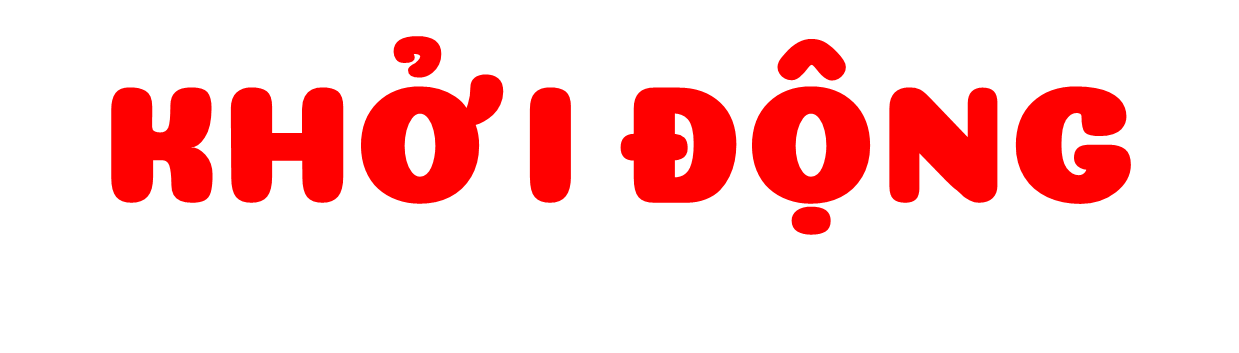 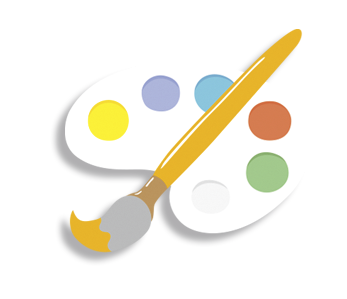 Ai nhanh - Ai đúng
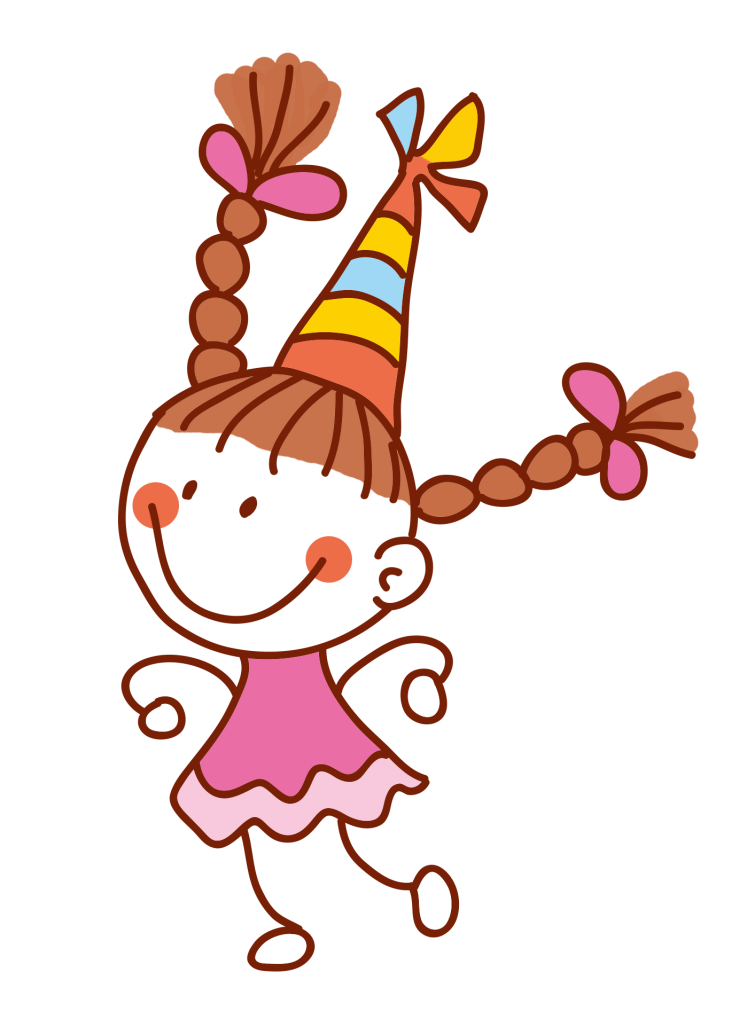 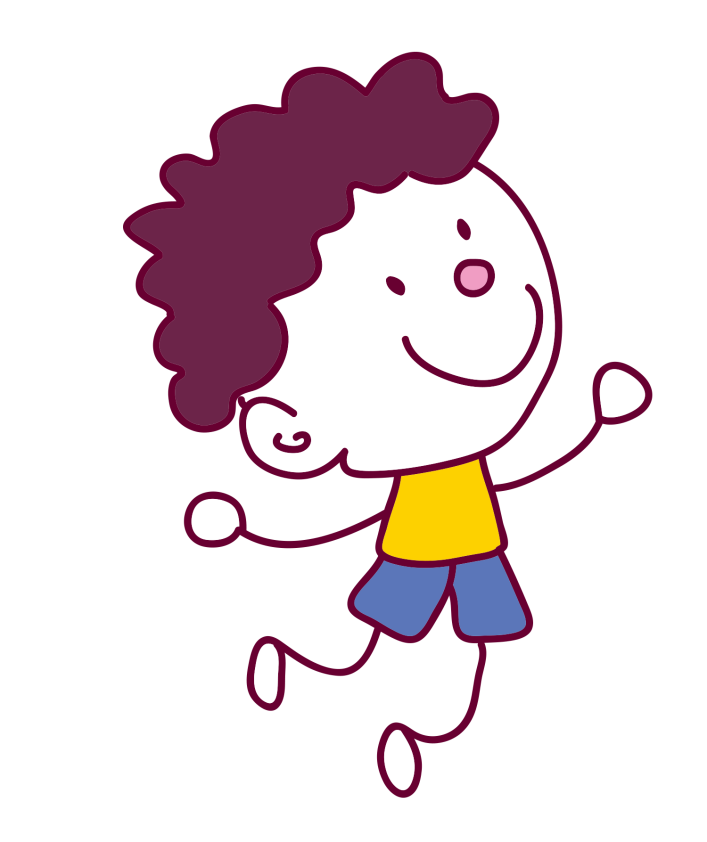 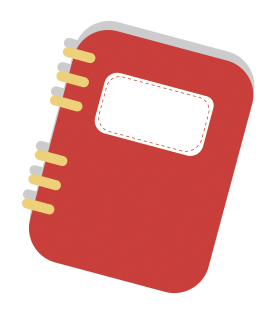 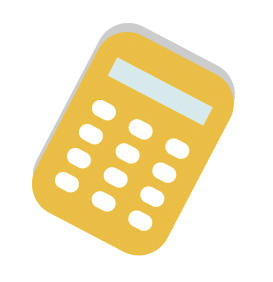 Số nhỏ nhất có 3 chữ số là số 100
Số nhỏ nhất có 3 chữ số là số nào?
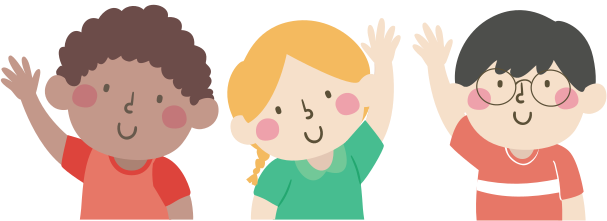 Số lẻ nhỏ nhất có 3 chữ số là 101
Số lẻ nhỏ nhất có 3 chữ số là số nào?
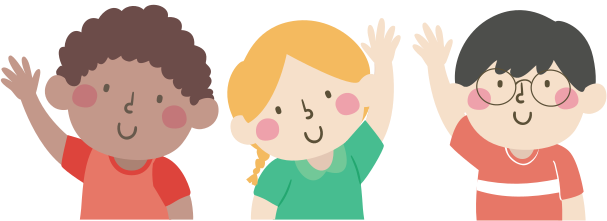 Số lớn nhất có 3 chữ số là số 999
Số lớn nhất có 3 chữ số là số nào?
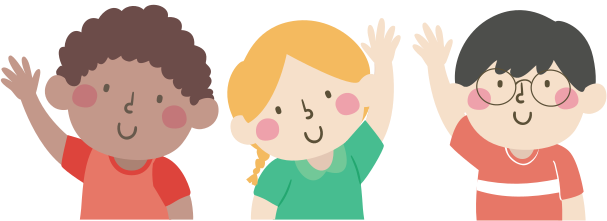 Số gồm 10 trăm là 1000
Số gồm 10 trăm là?
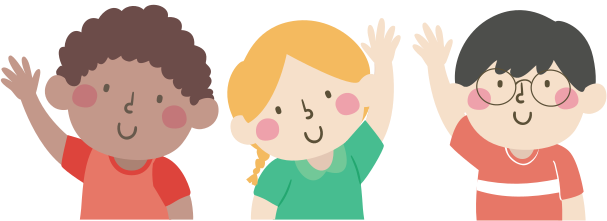 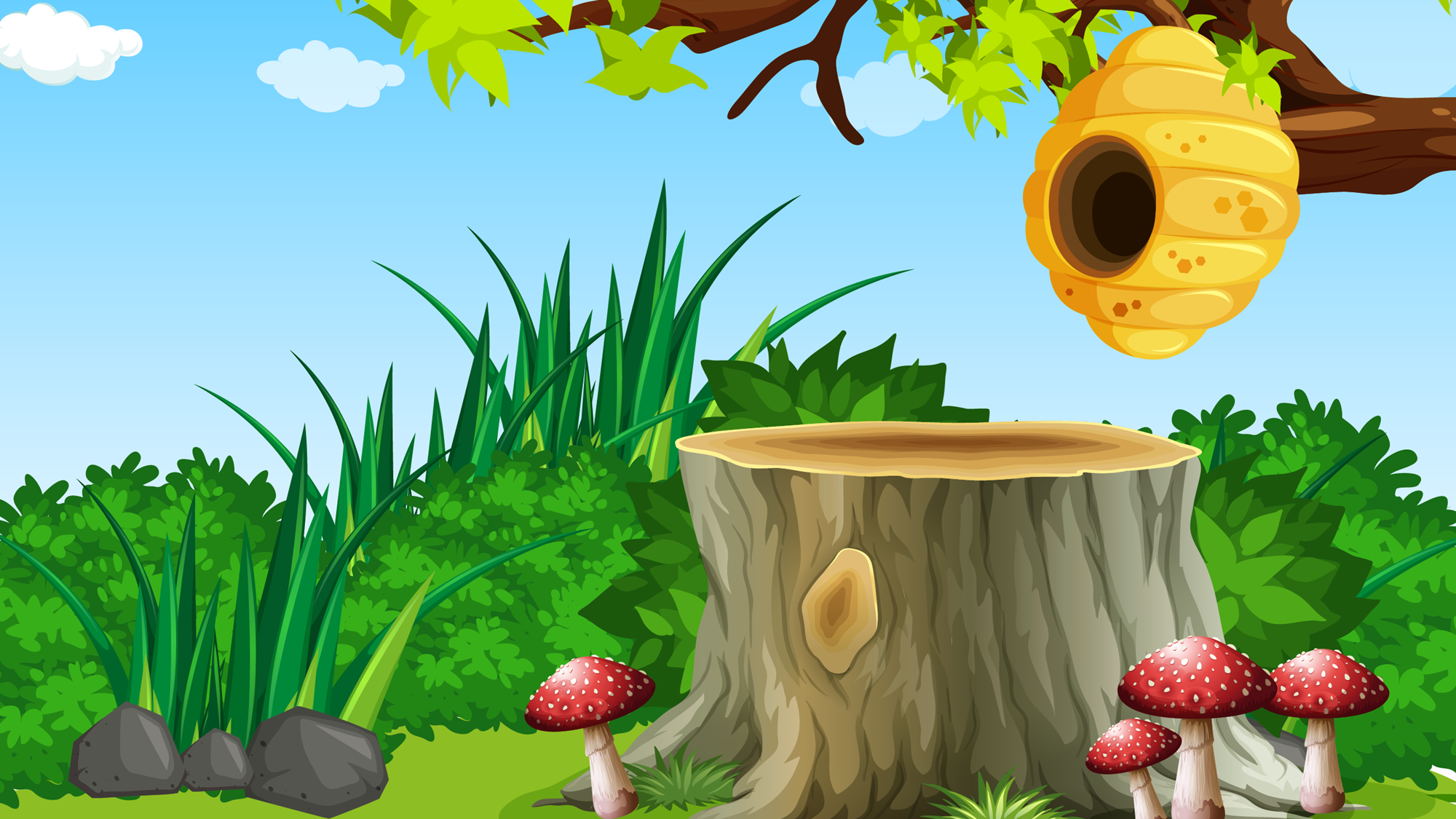 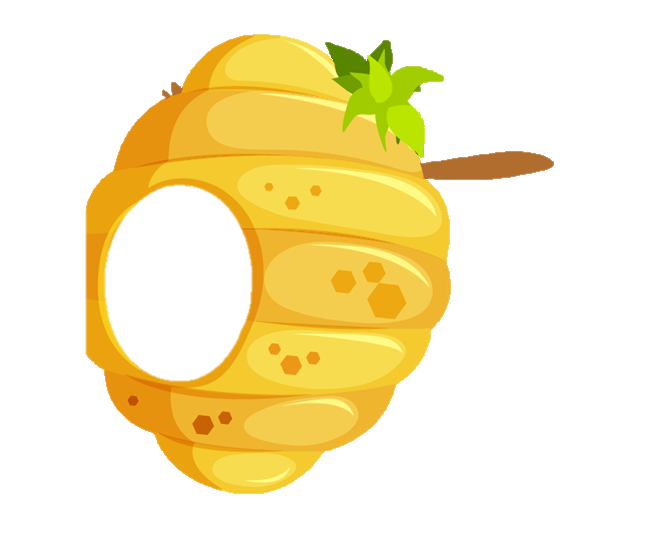 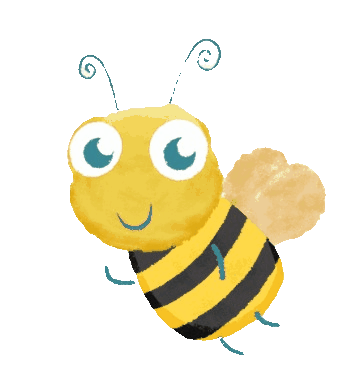 ·
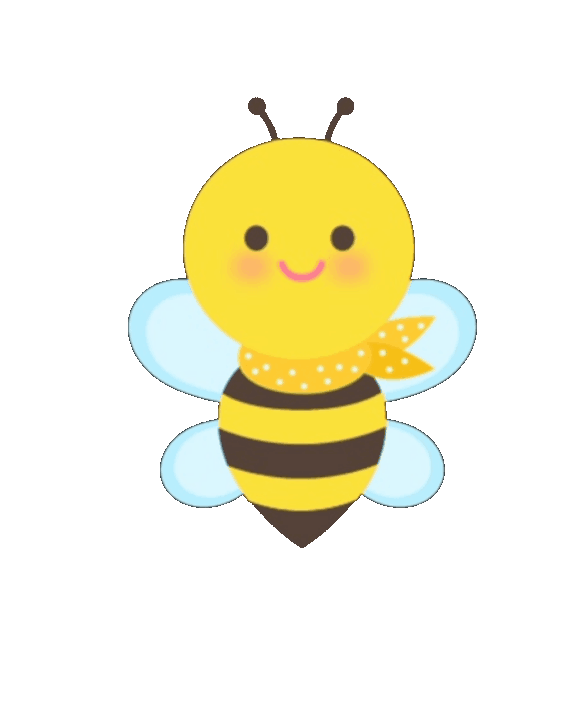 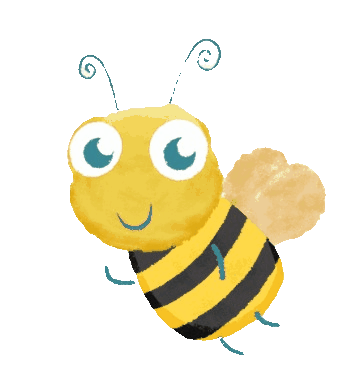 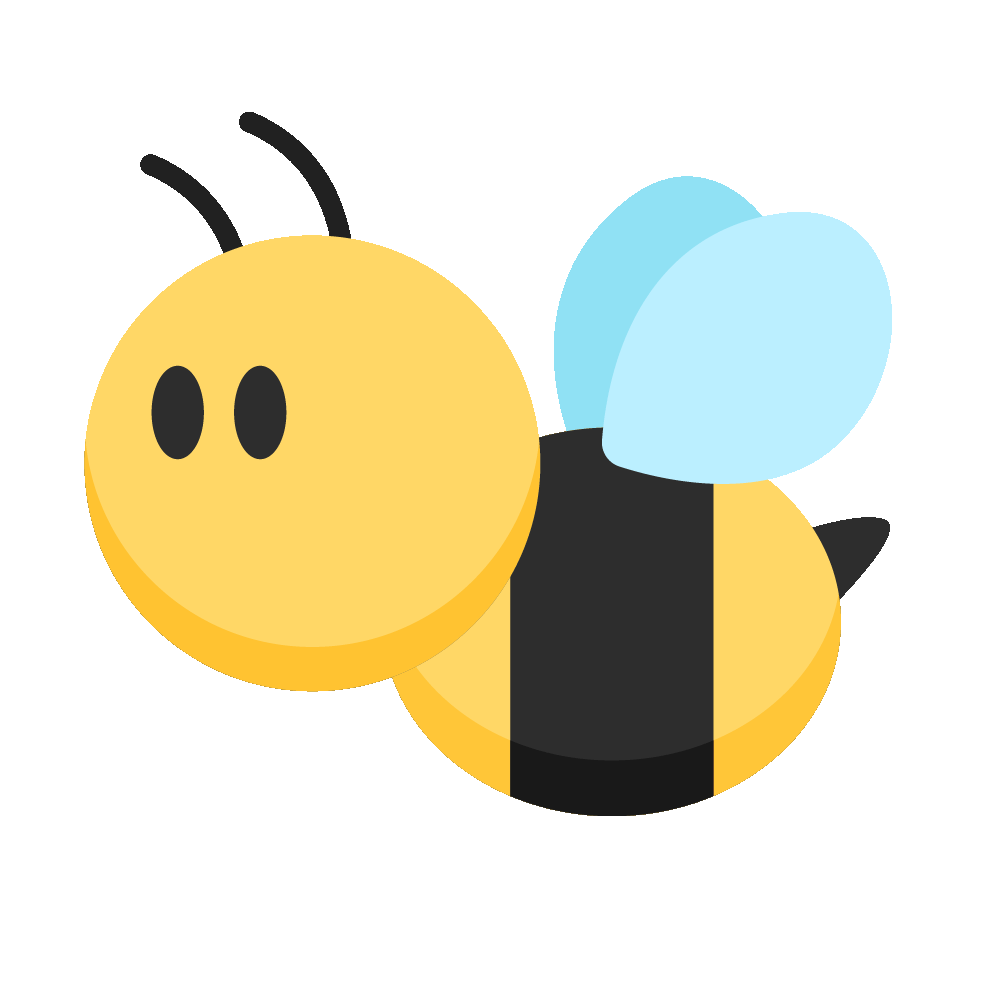 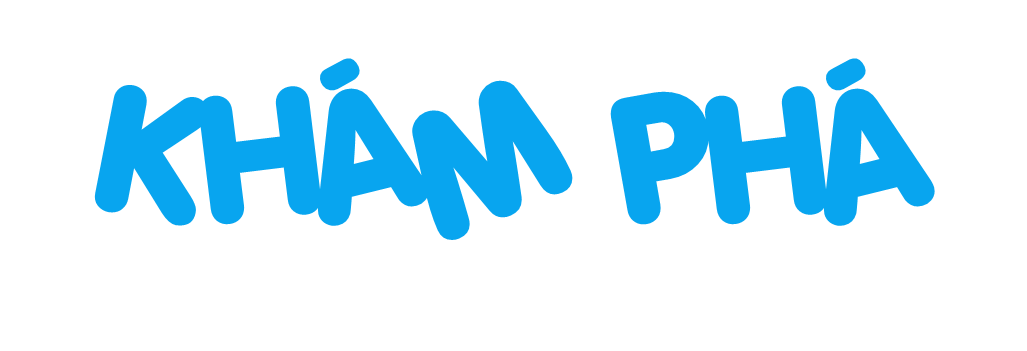 CÙNG HỌC
·
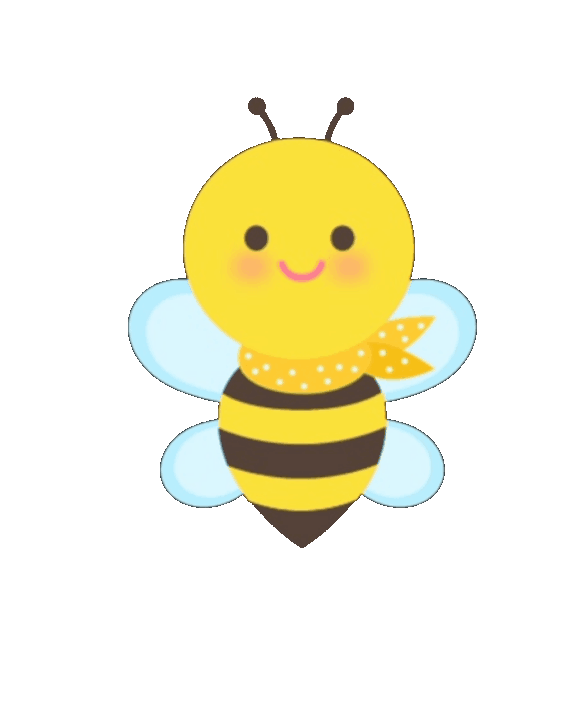 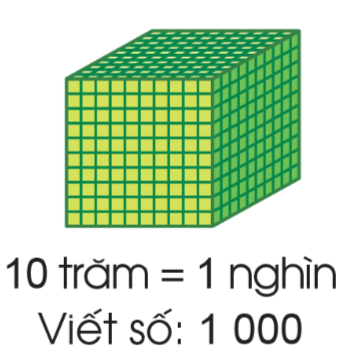 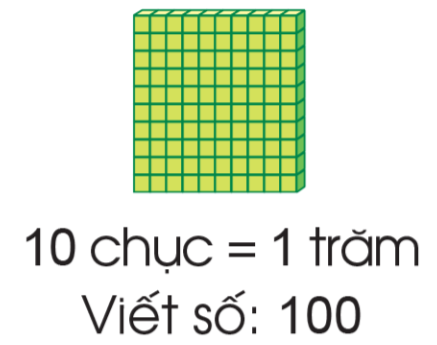 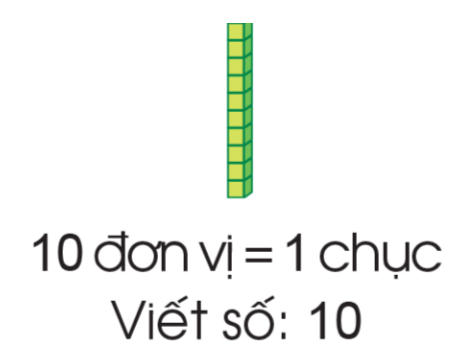 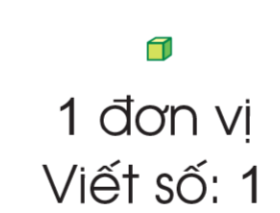 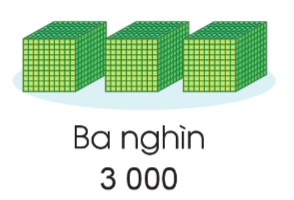 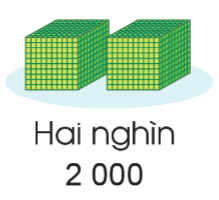 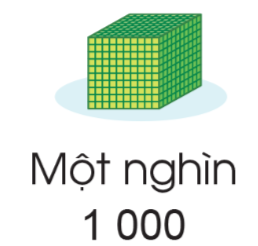 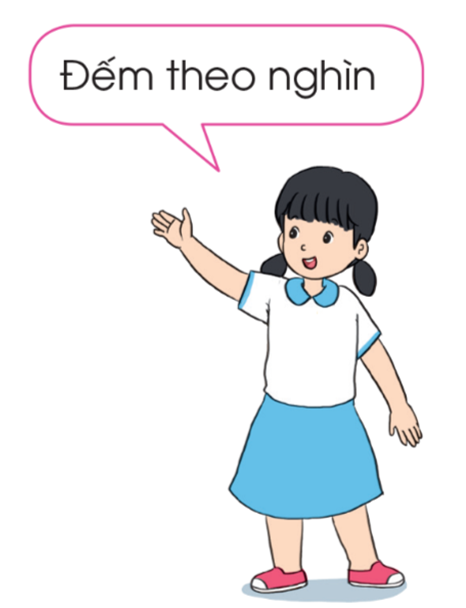 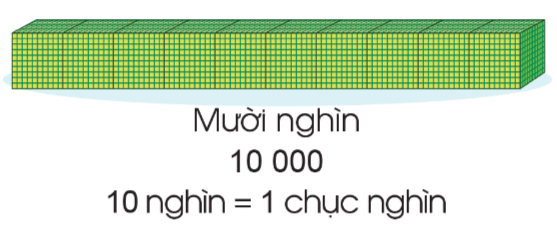 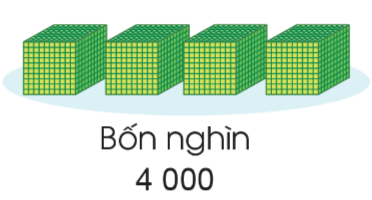 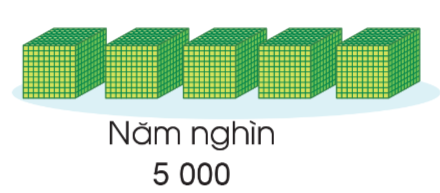 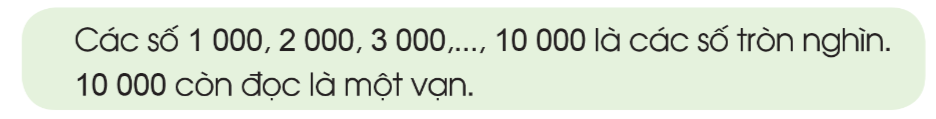 [Speaker Notes: Kích vào hình con ong gánh mật để quay lại slide câu hỏi]
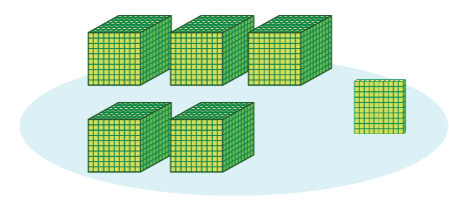 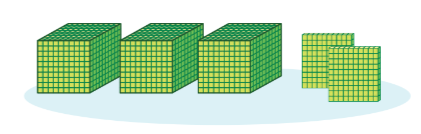 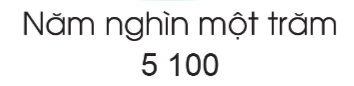 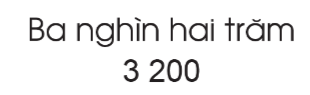 [Speaker Notes: Kích vào hình con ong gánh mật để quay lại slide câu hỏi]
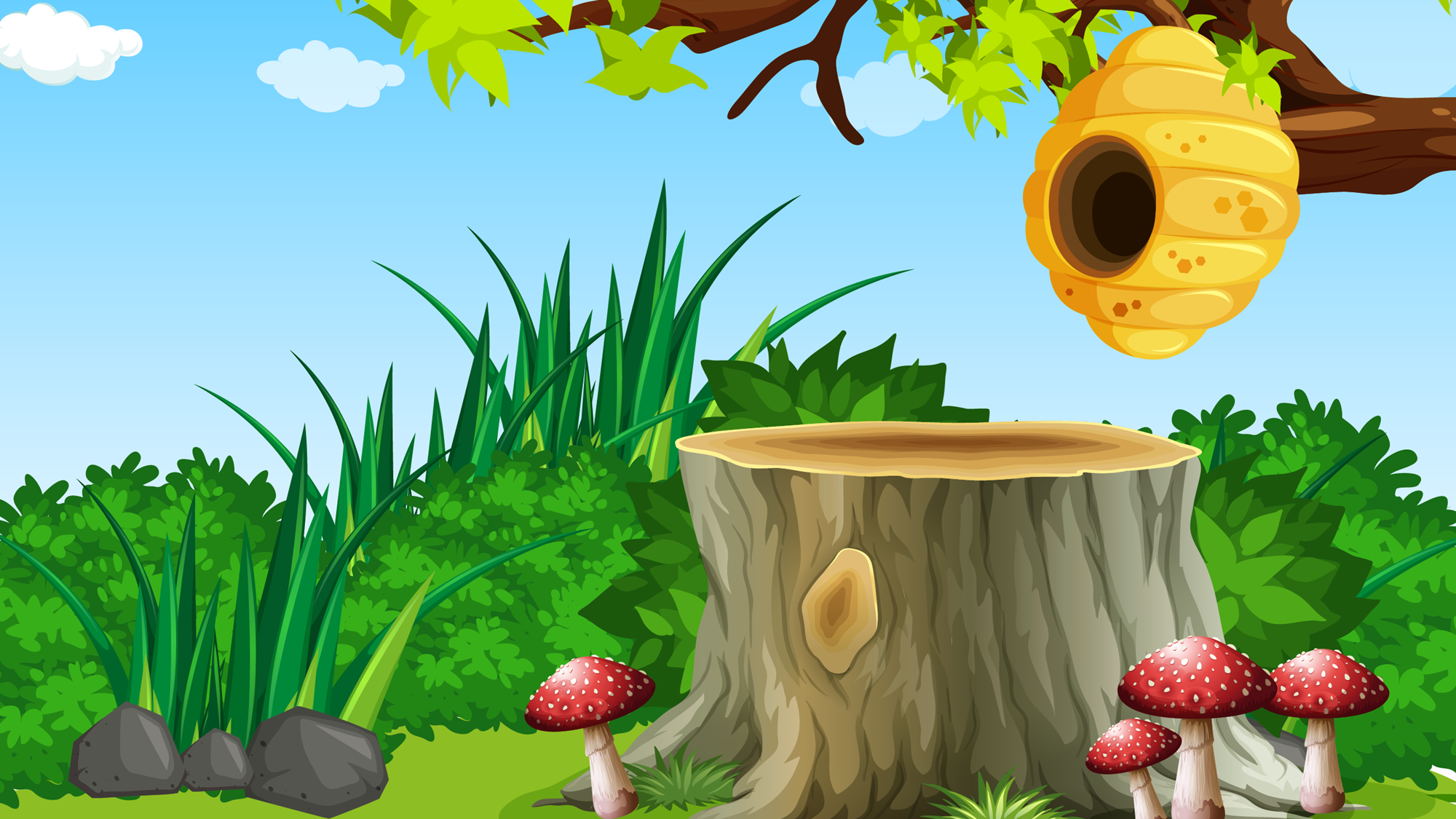 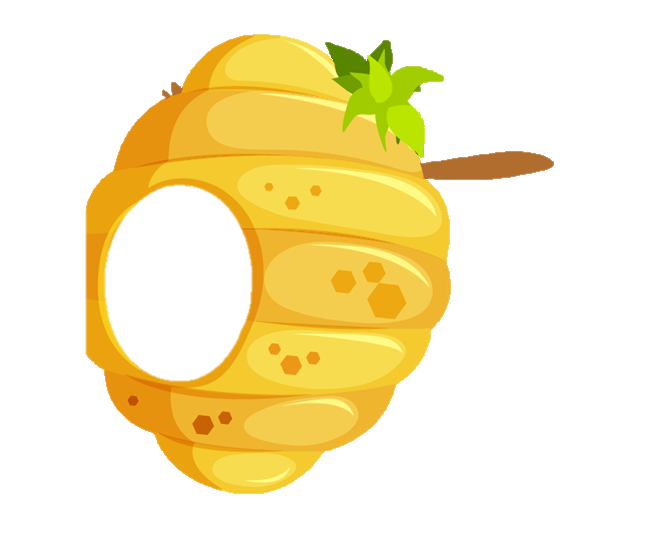 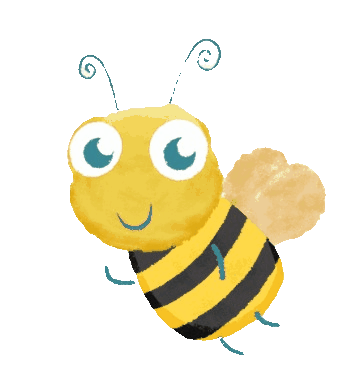 ·
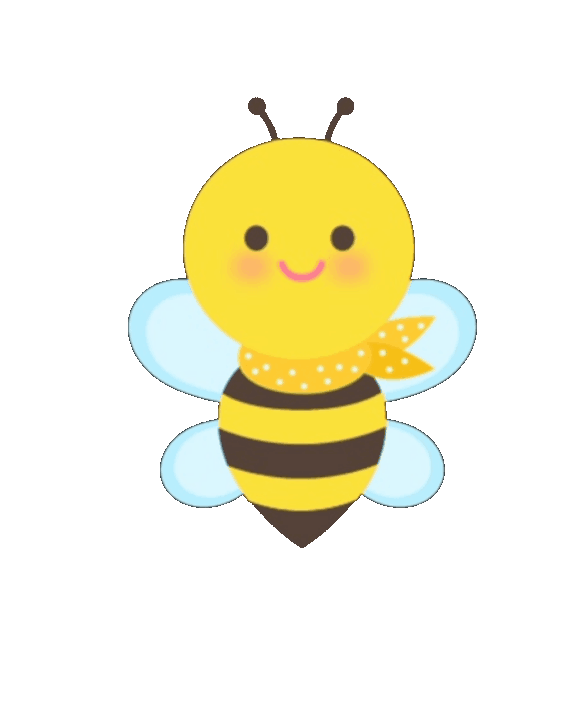 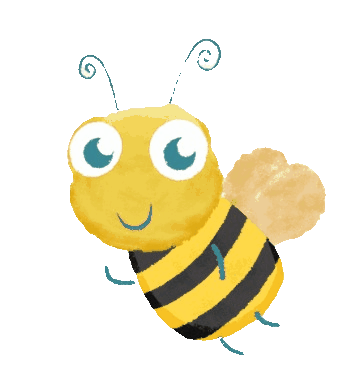 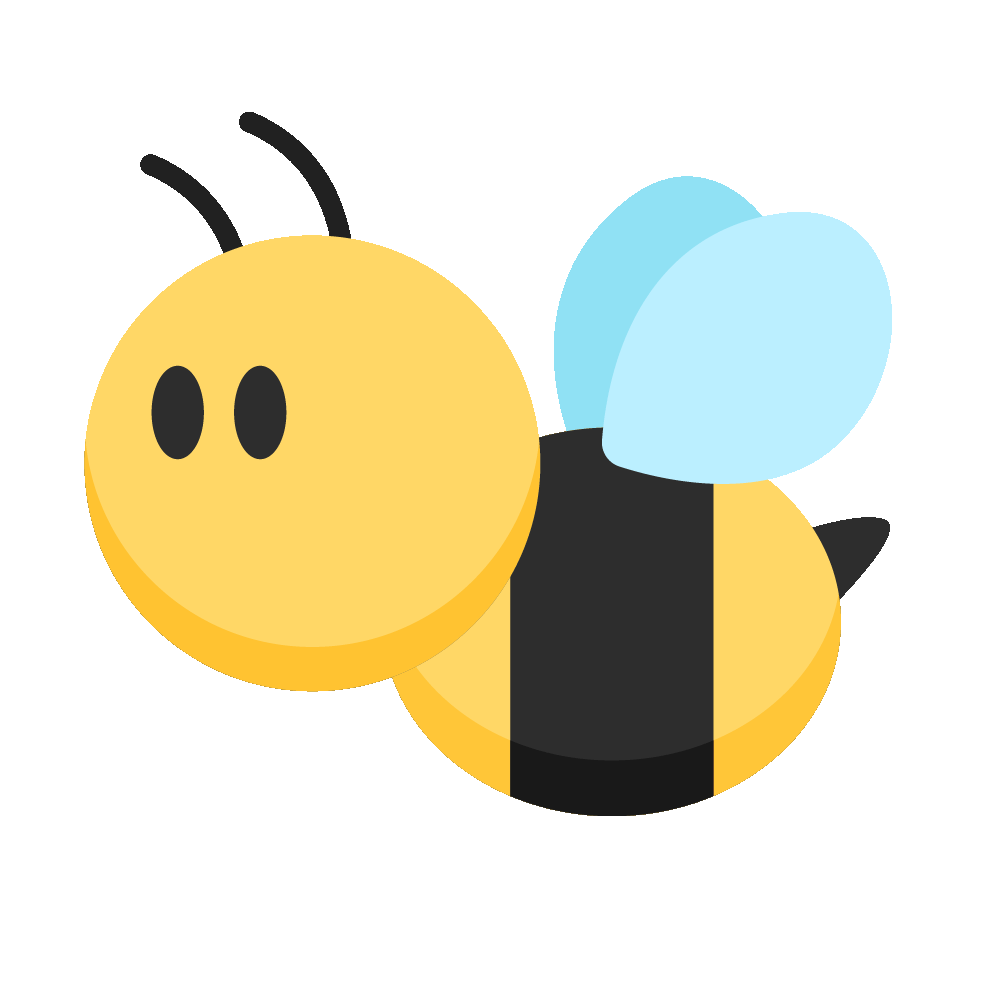 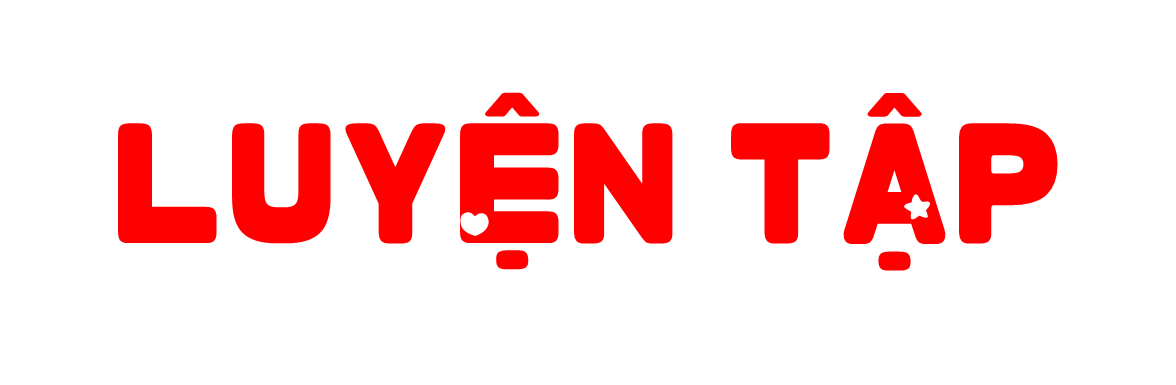 ·
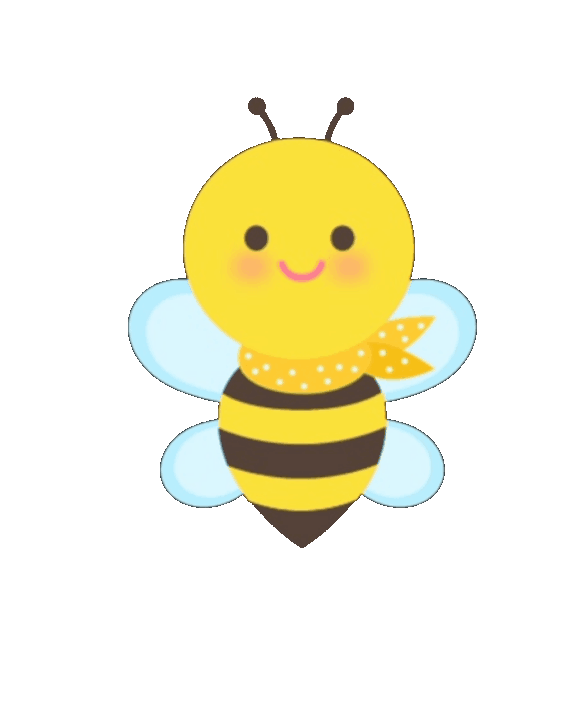 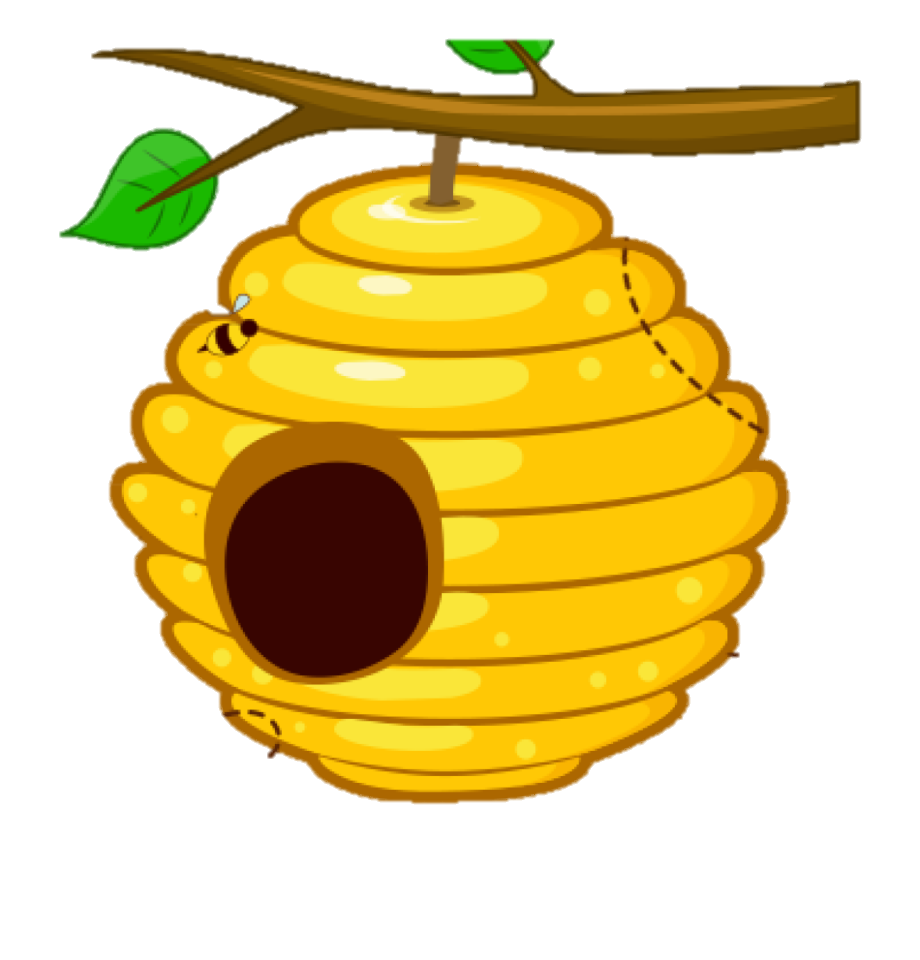 1
Số?
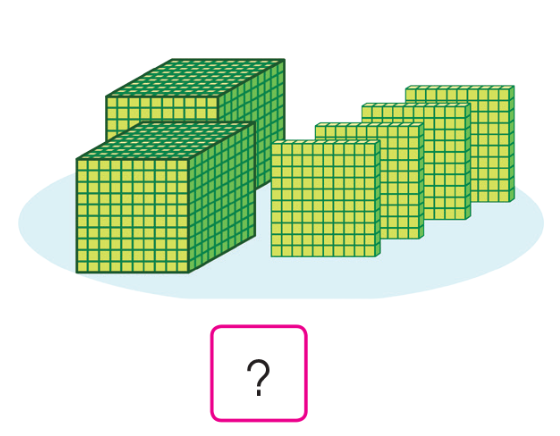 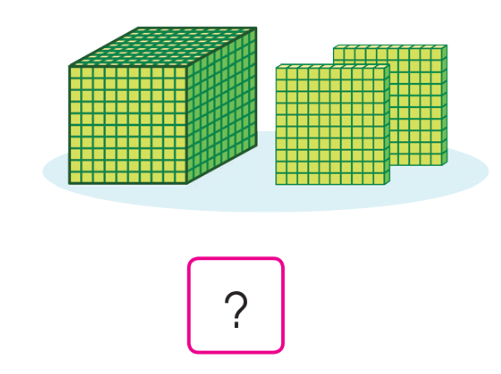 1 200
2 400
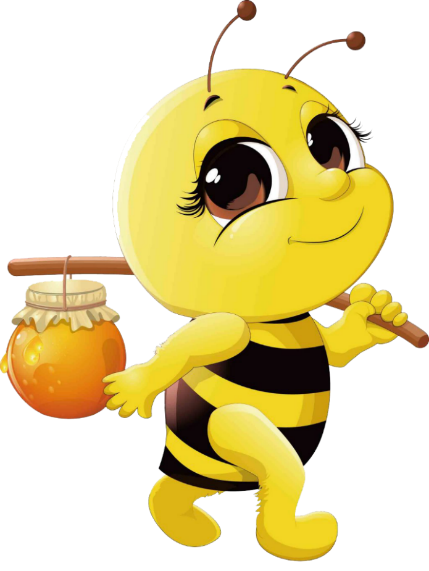 [Speaker Notes: Kích vào hình con ong gánh mật để quay lại slide câu hỏi]
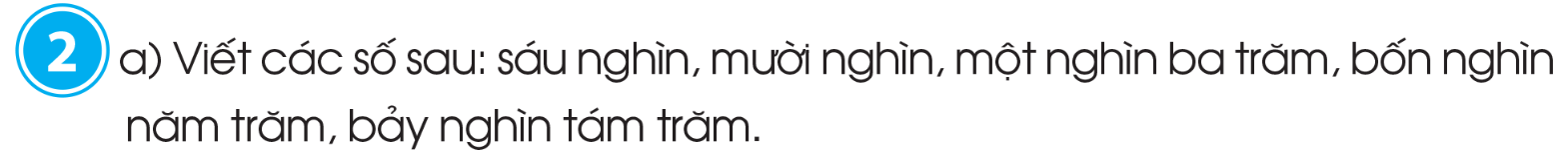 Sáu nghìn:
6 000
10 000
Mười nghìn:
1 300
Một nghìn ba trăm:
4 500
Bốn nghìn năm trăm:
7 800
Bảy nghìn tám trăm:
[Speaker Notes: Kích vào hình con ong gánh mật để quay lại slide câu hỏi]
Số
3
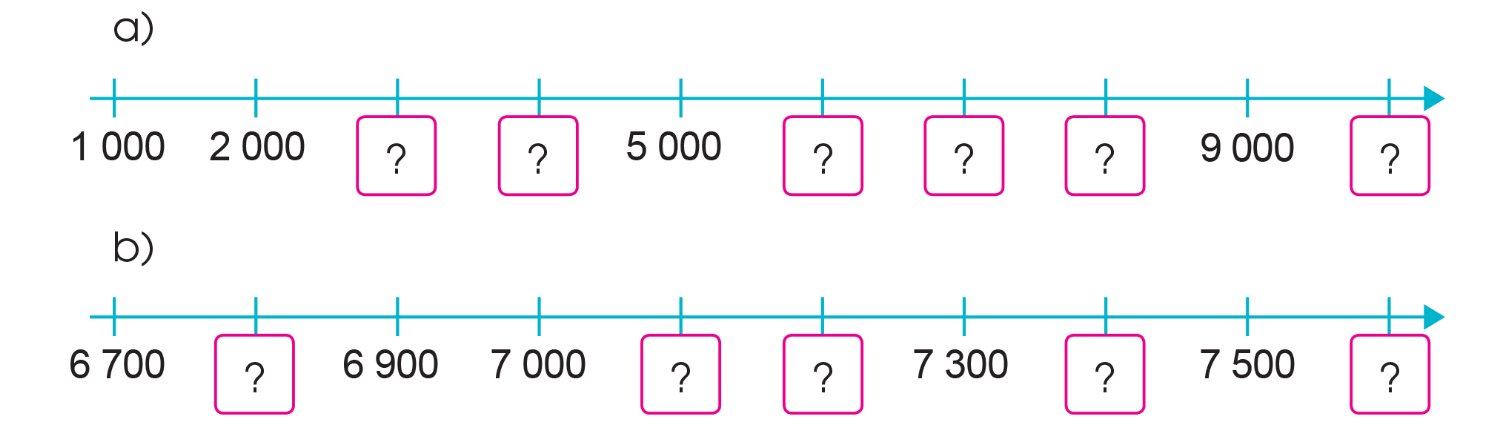 8 000
3 000
4 000
6 000
7 000
10 000
+ 1 000
6 800
7 200
7 100
7 600
7 400
+ 100
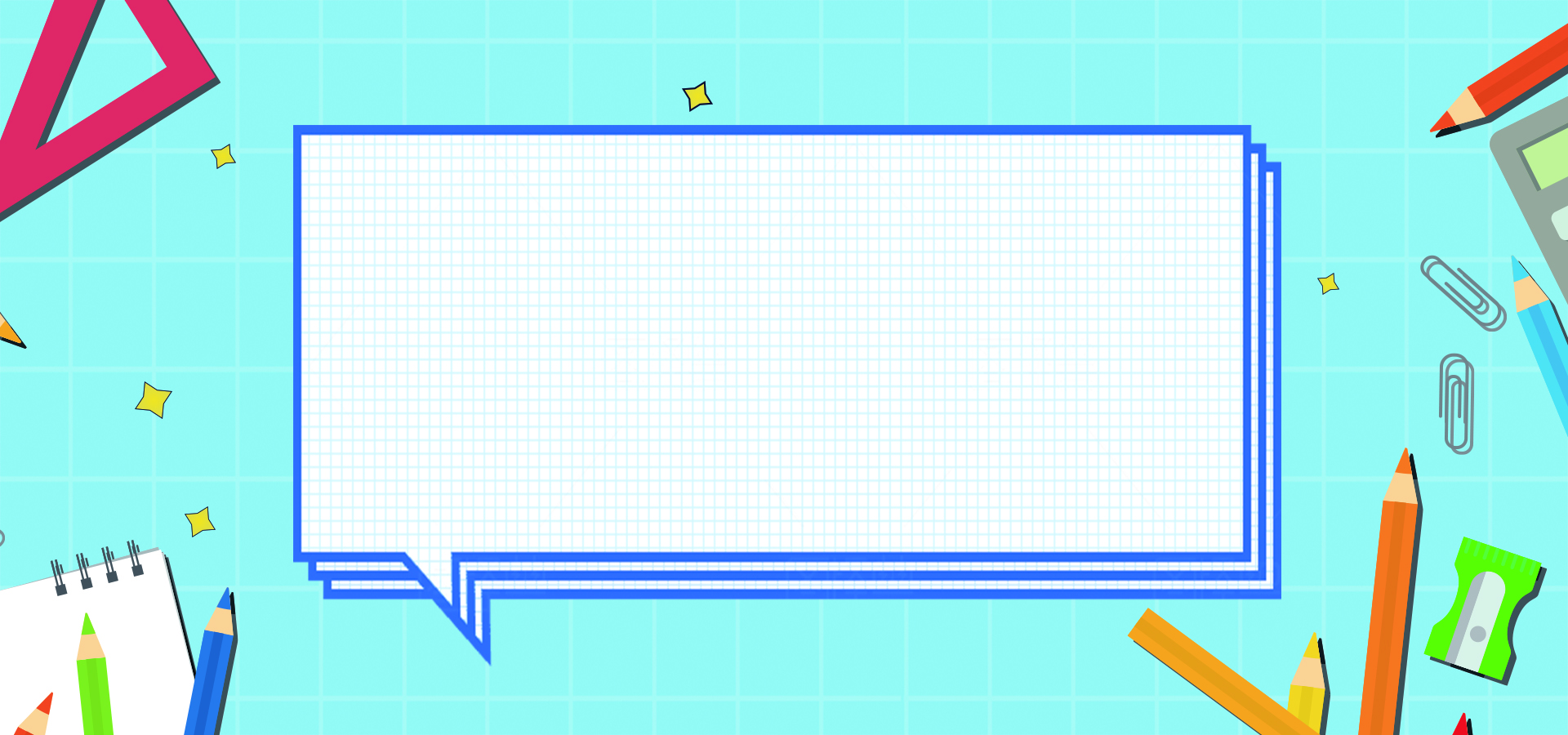 DẶN DÒ
- Xem lại bài học hôm nay
 Chuẩn bị: bài học tiếp theo
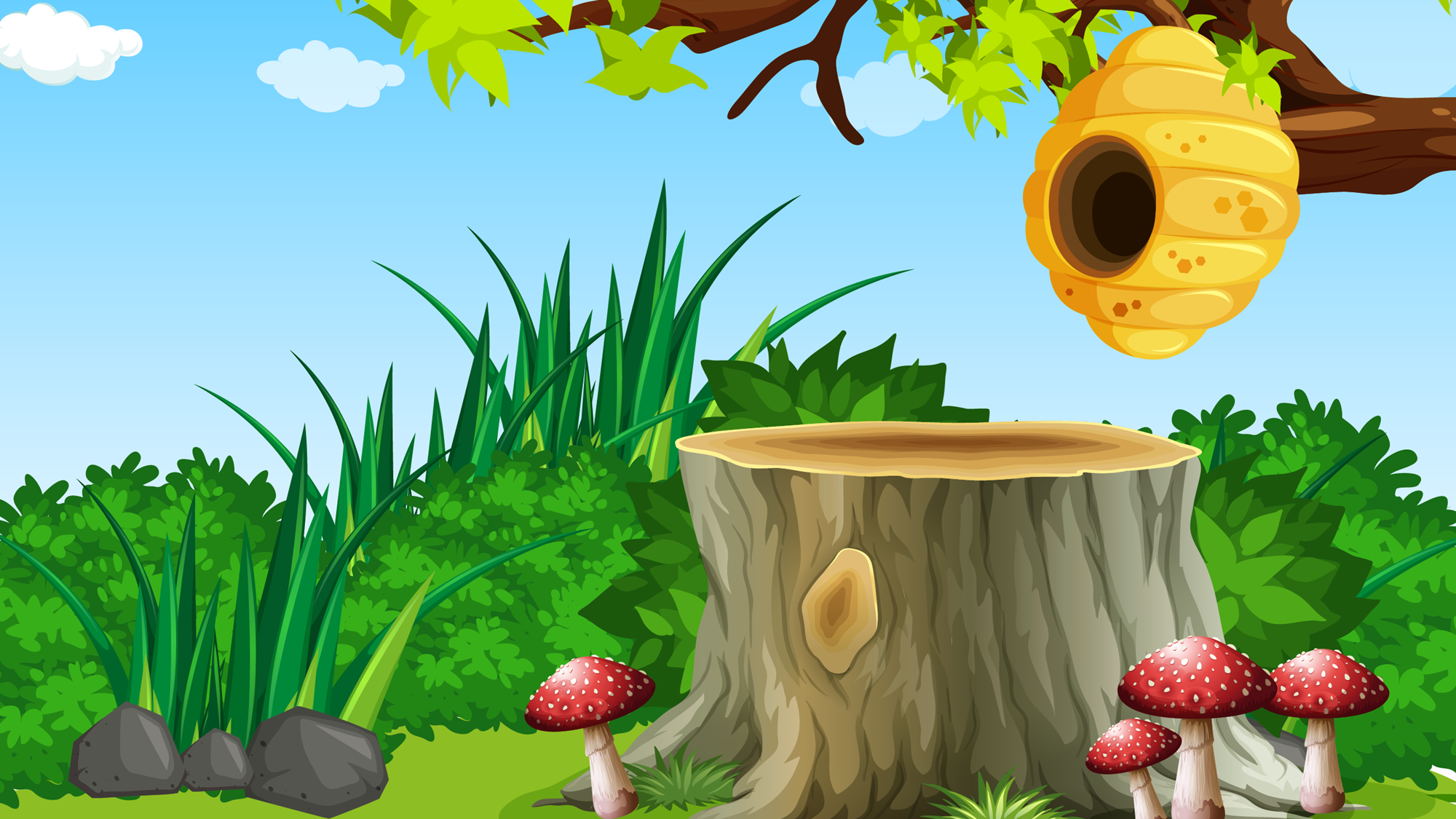 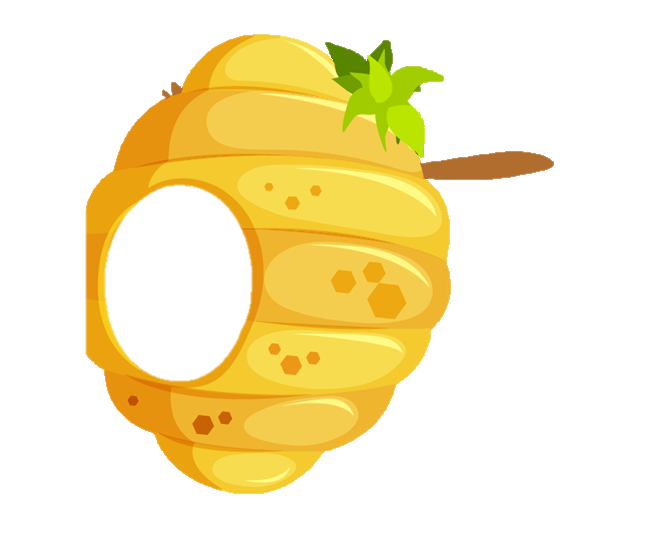 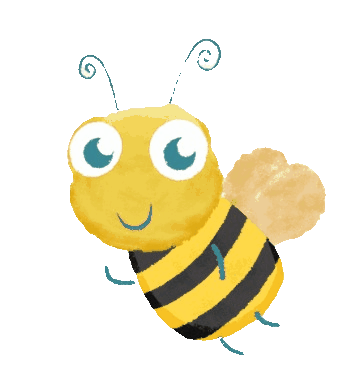 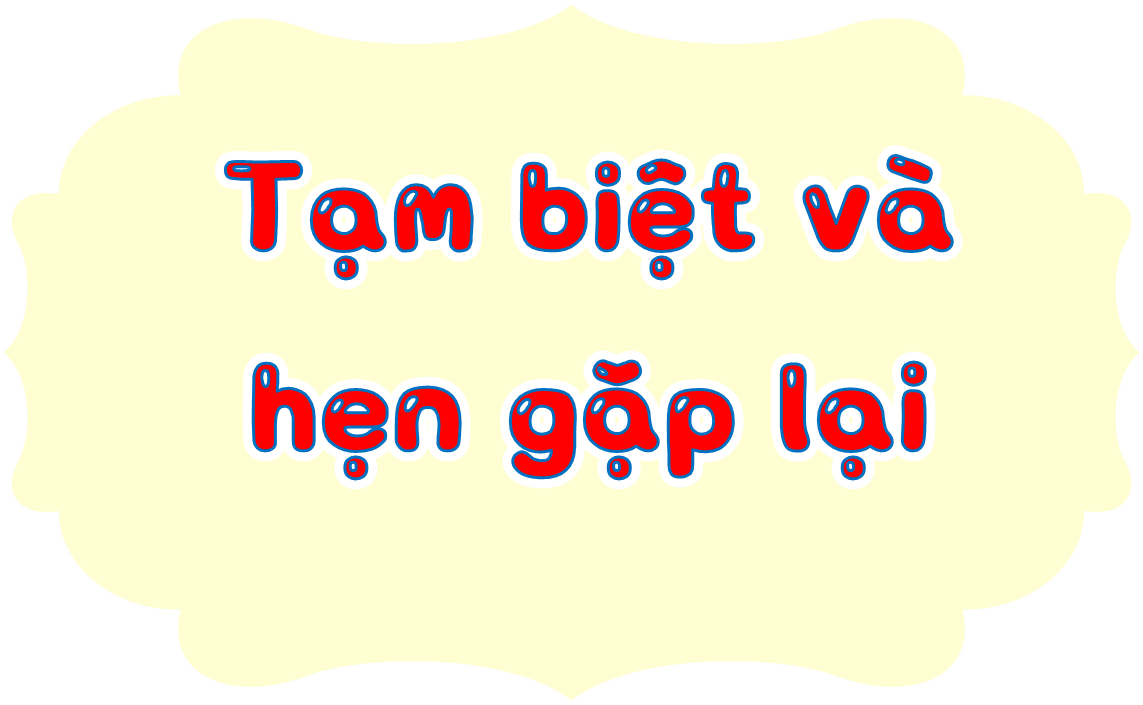 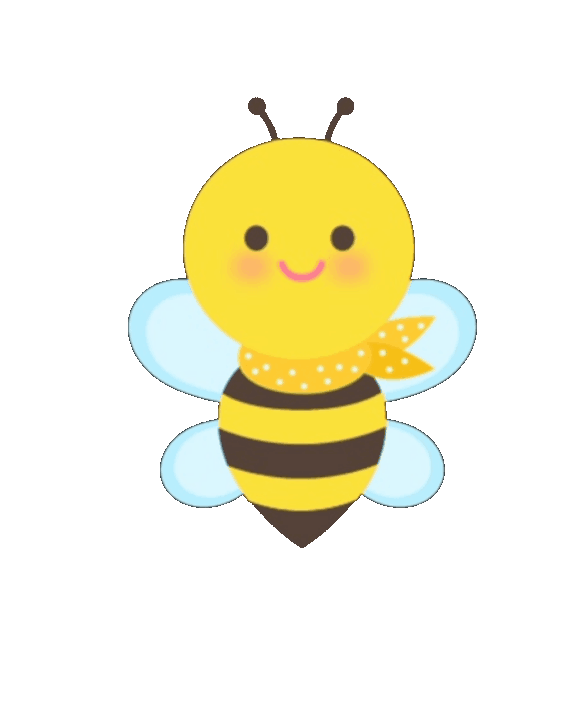 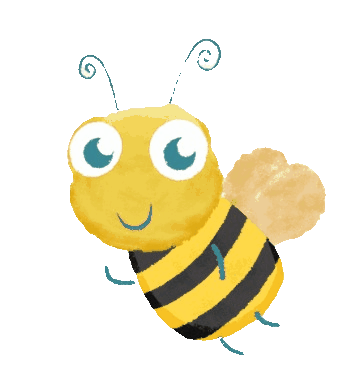 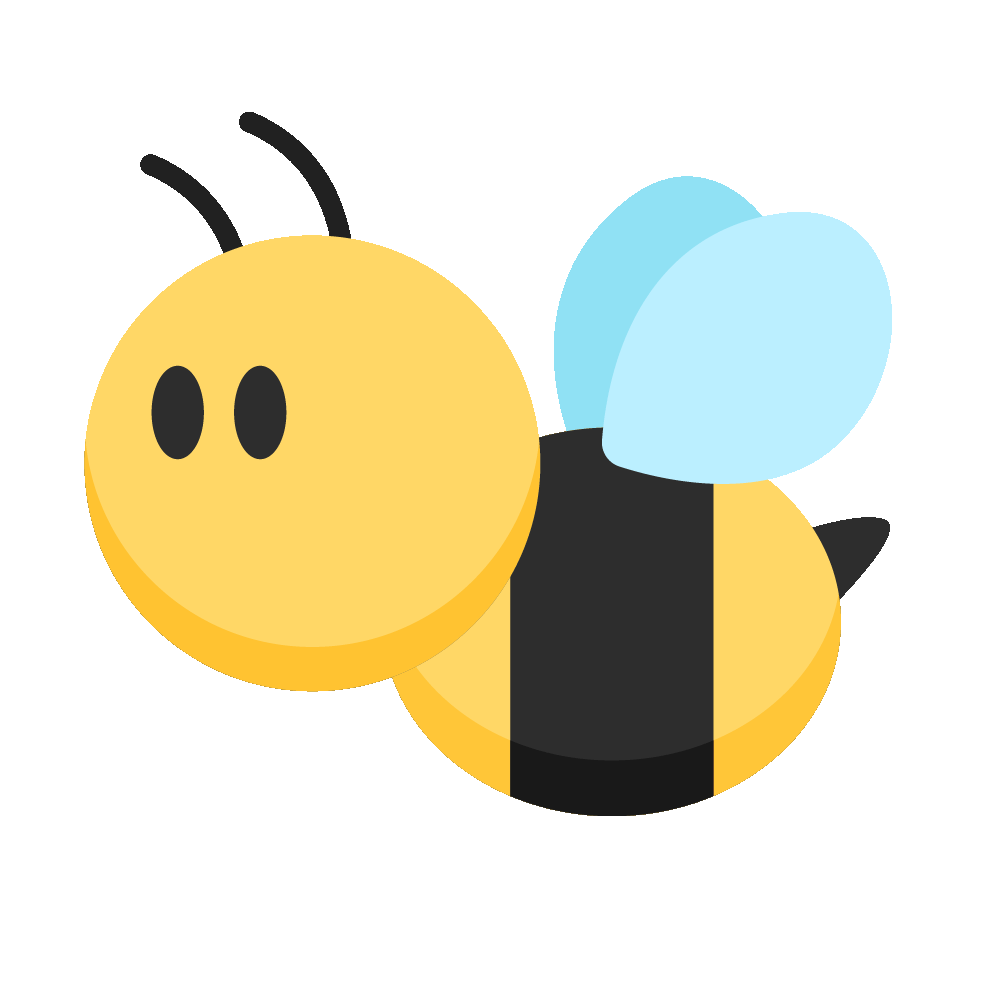 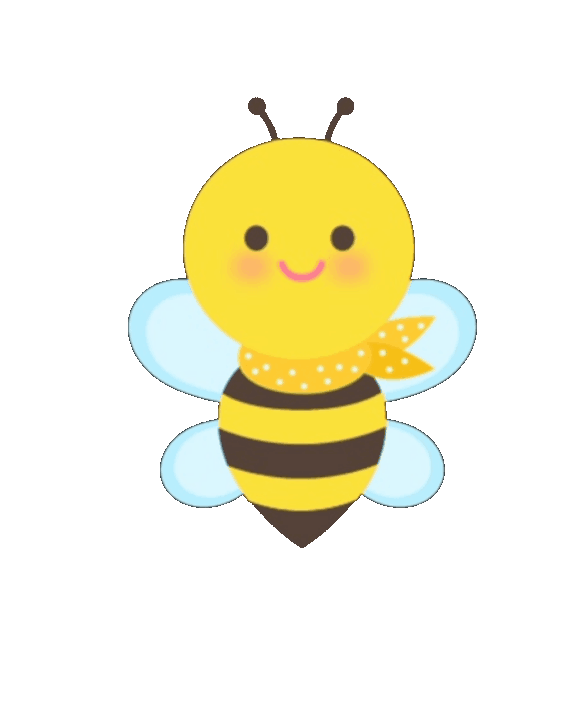